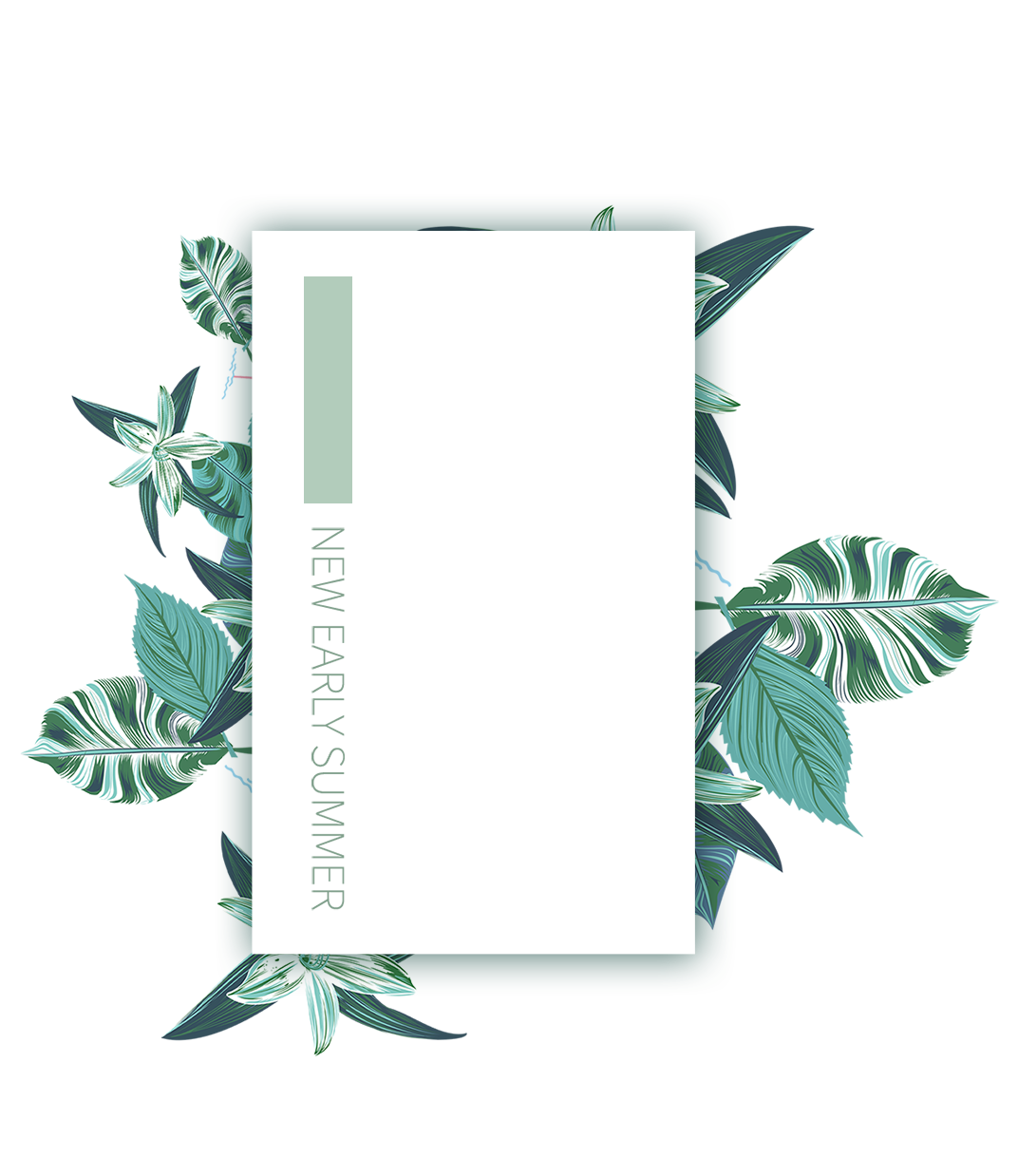 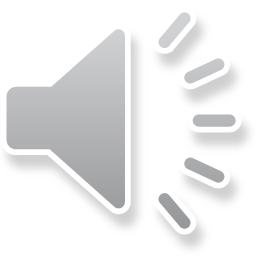 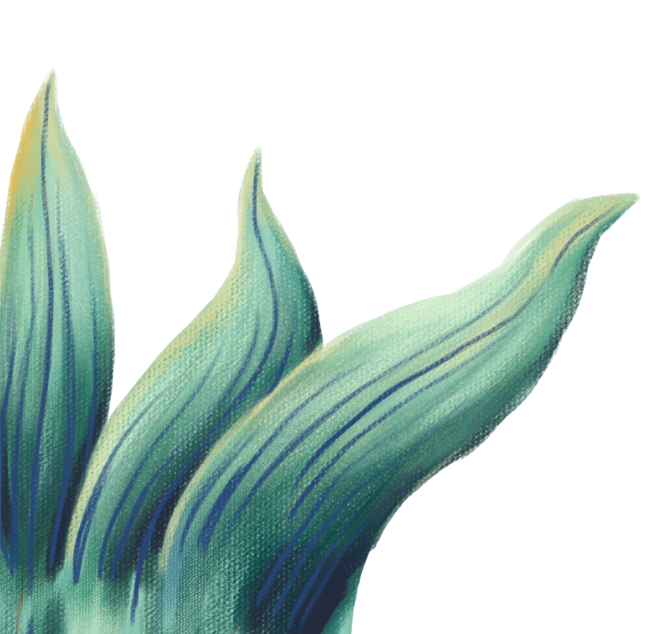 Được 
chứng kiến 
hoặc tham gia
Được 
chứng kiến 
hoặc tham gia
KỂ
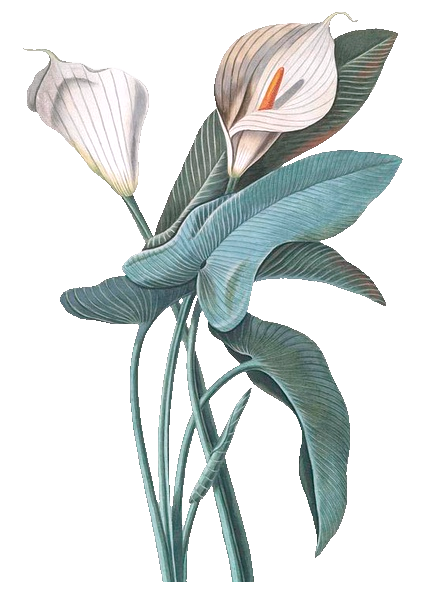 CHUYỆN
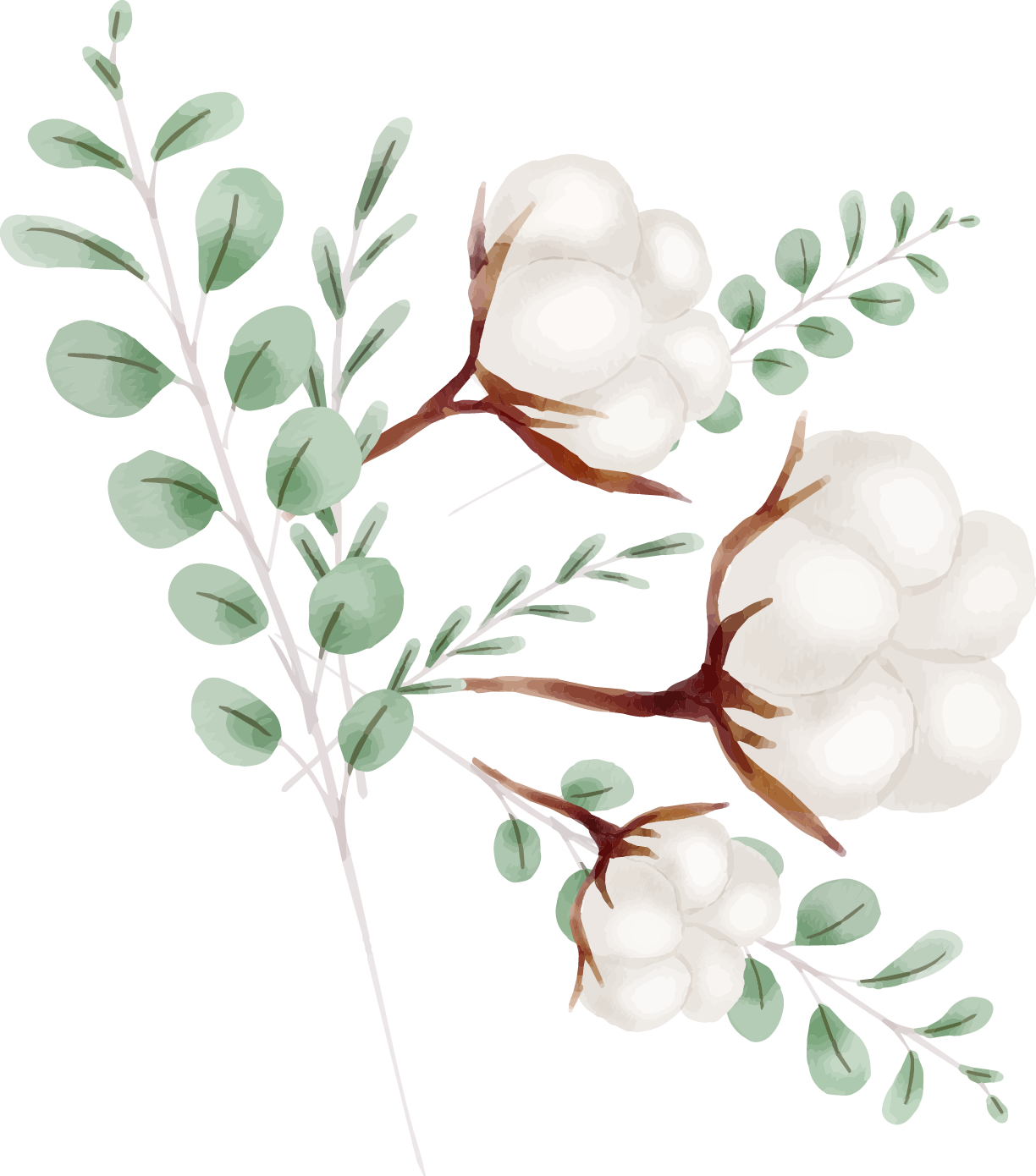 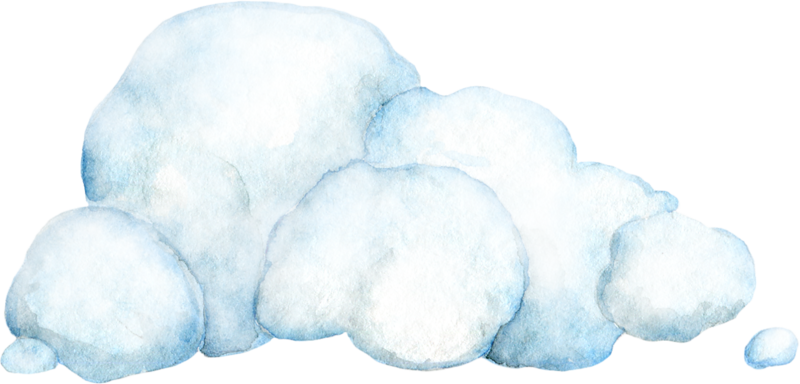 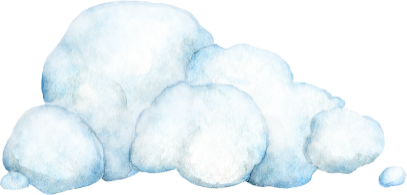 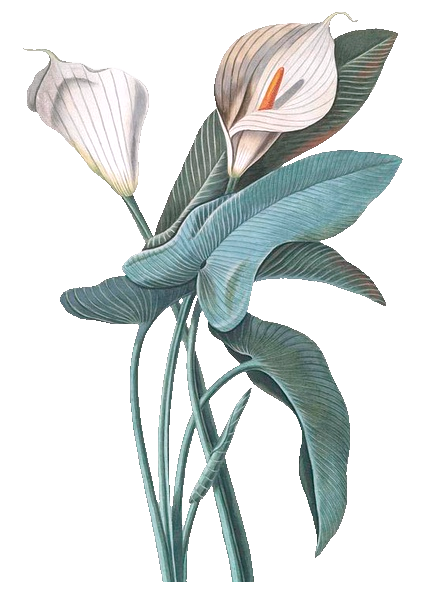 Mời bạn xem
https://www.youtube.com/watch?v=Au6LqK1UH8g
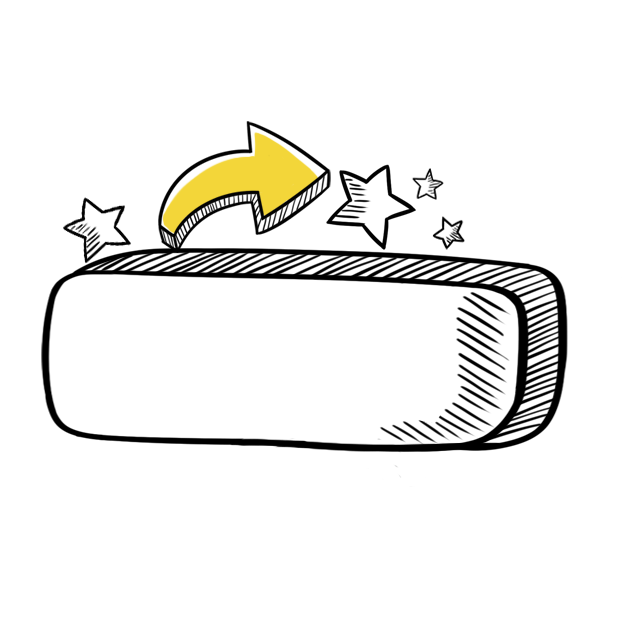 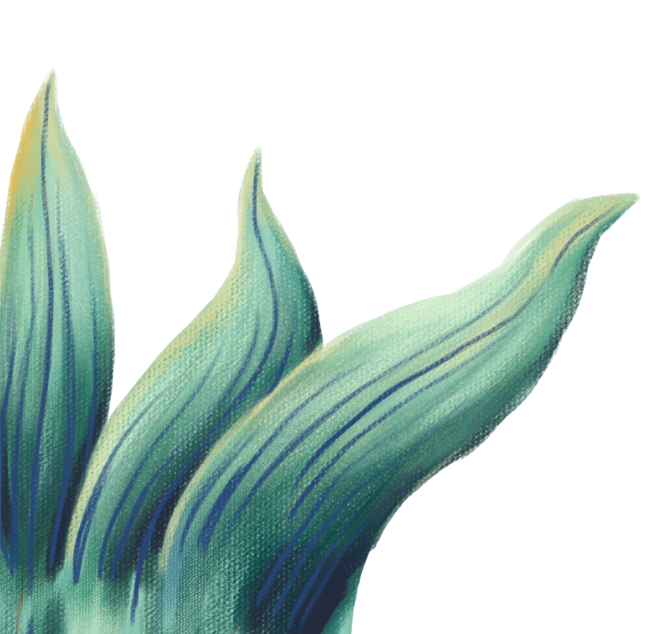 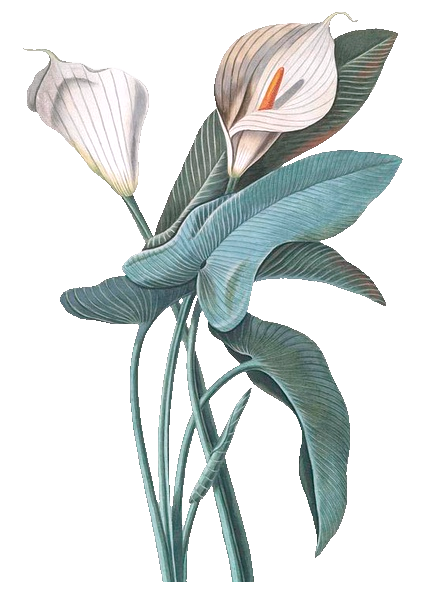 Yêu cầu 
cần đạt
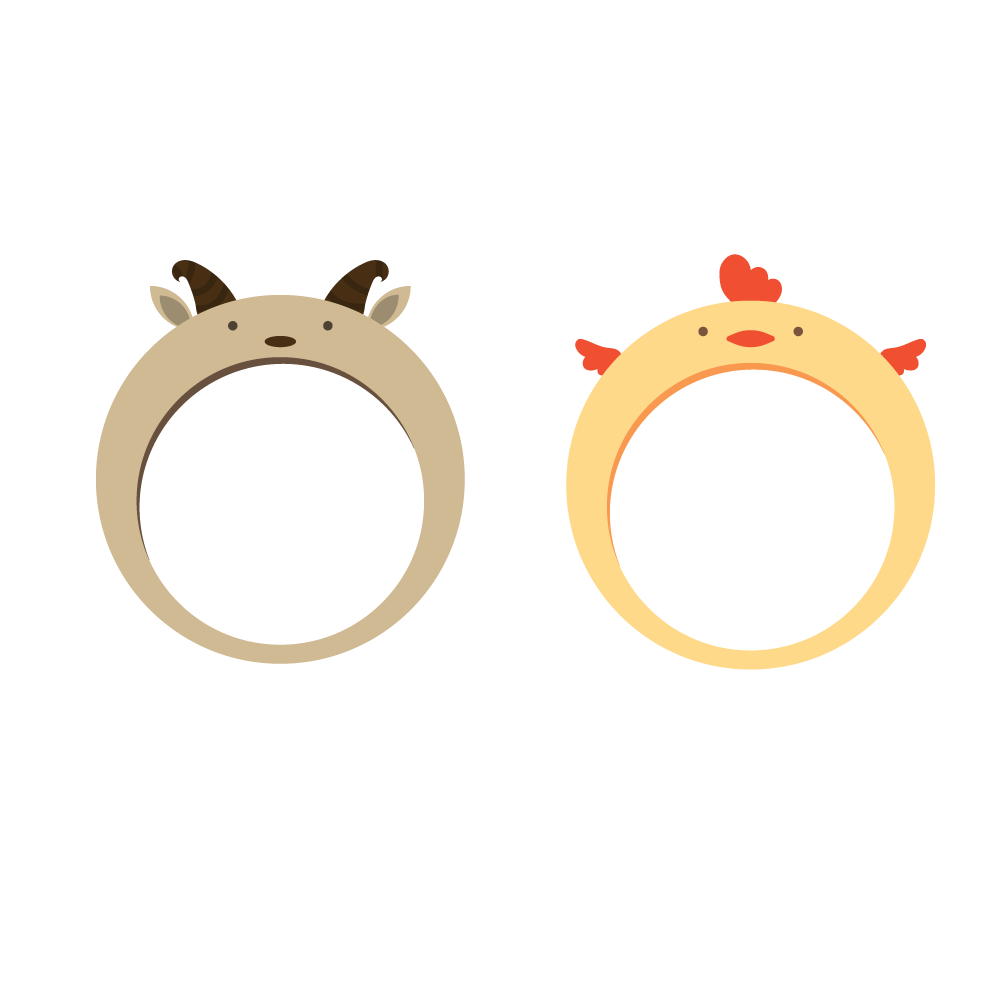 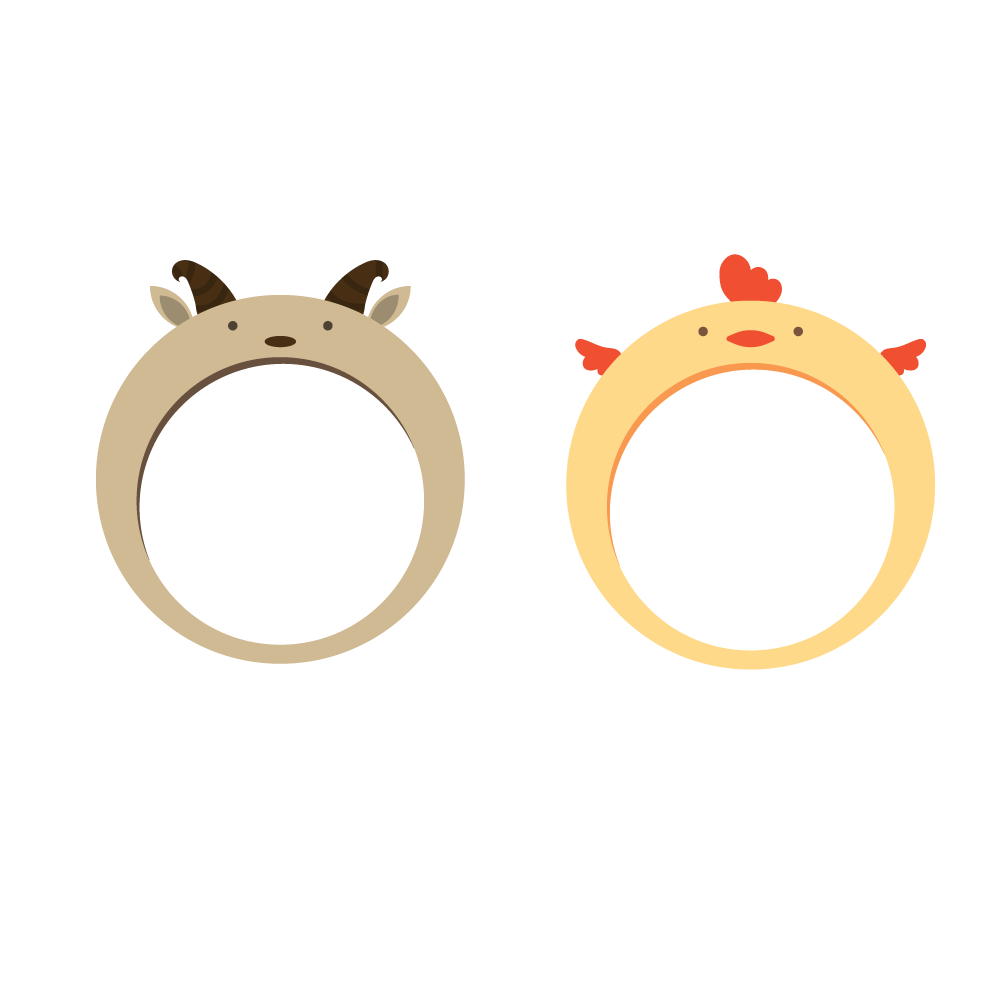 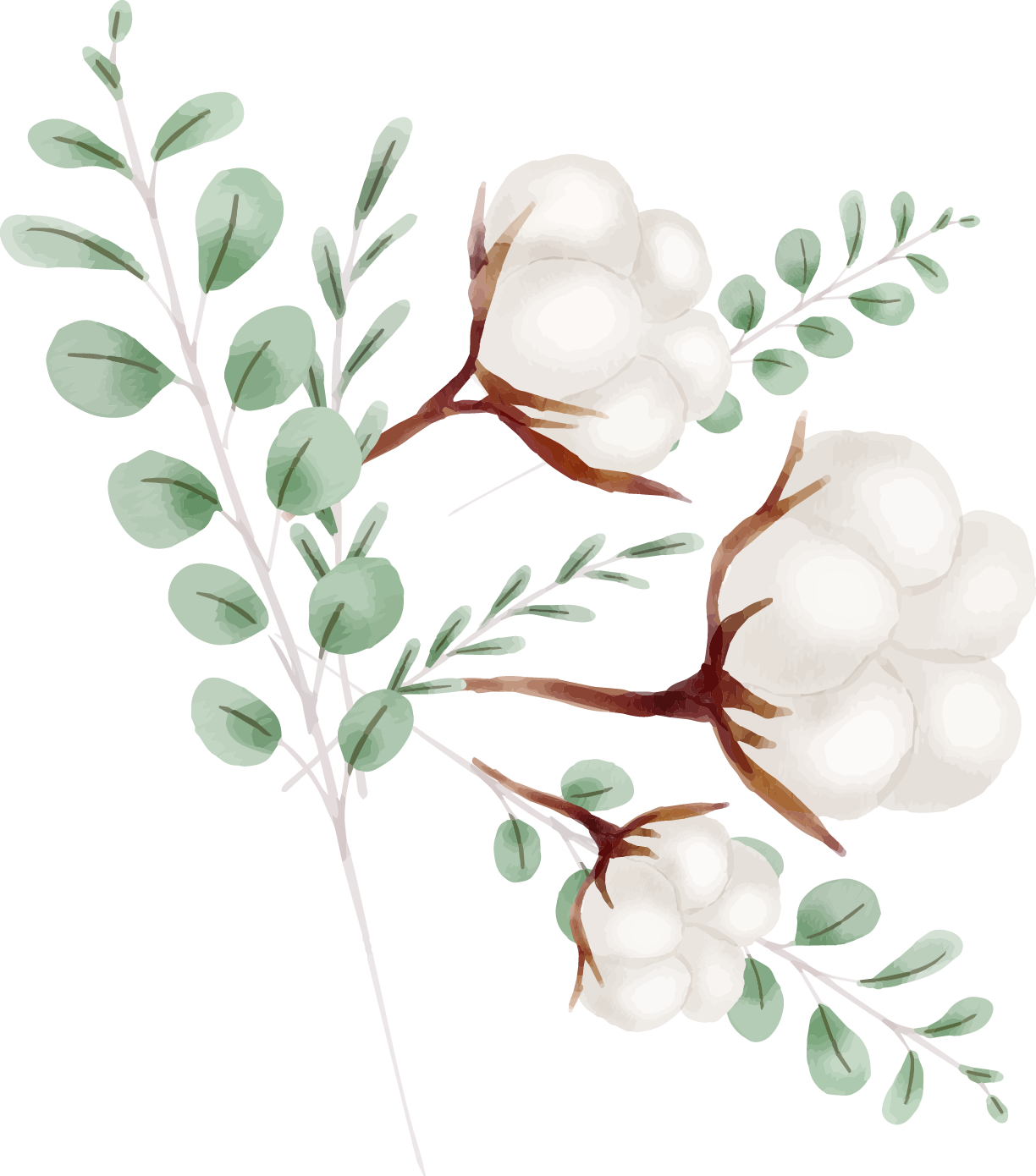 Kiến thức: Kể lại chuyện được chứng kiến hoặc tham gia về cuộc du lịch hoặc cắm trại.
01
03
Kĩ năng: Hiểu nội dung chính của câu chuyện (đoạn truyện) đã kể.
Góp phần bồi dưỡng các năng lực
- NL giao tiếp và hợp tác, NL sáng tạo, NL ngôn ngữ.
Thái độ: Tích cực, tự giác học bài.
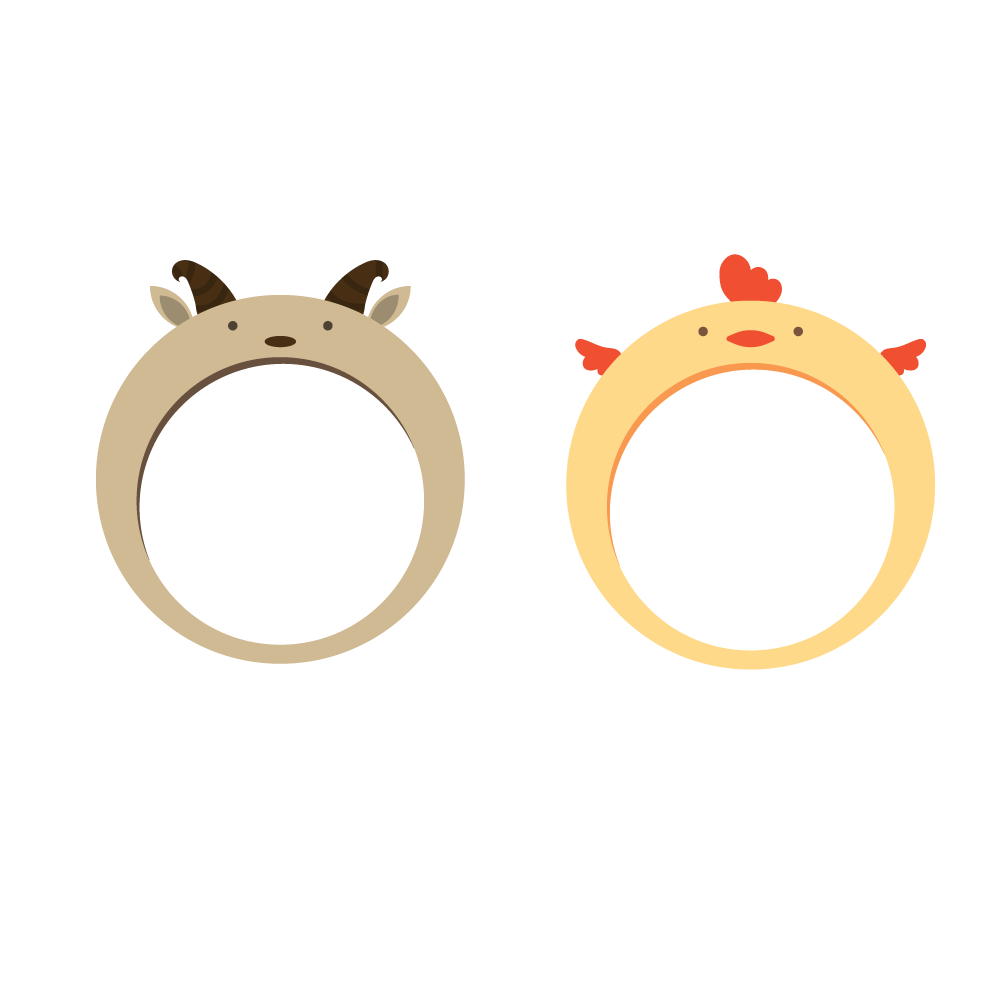 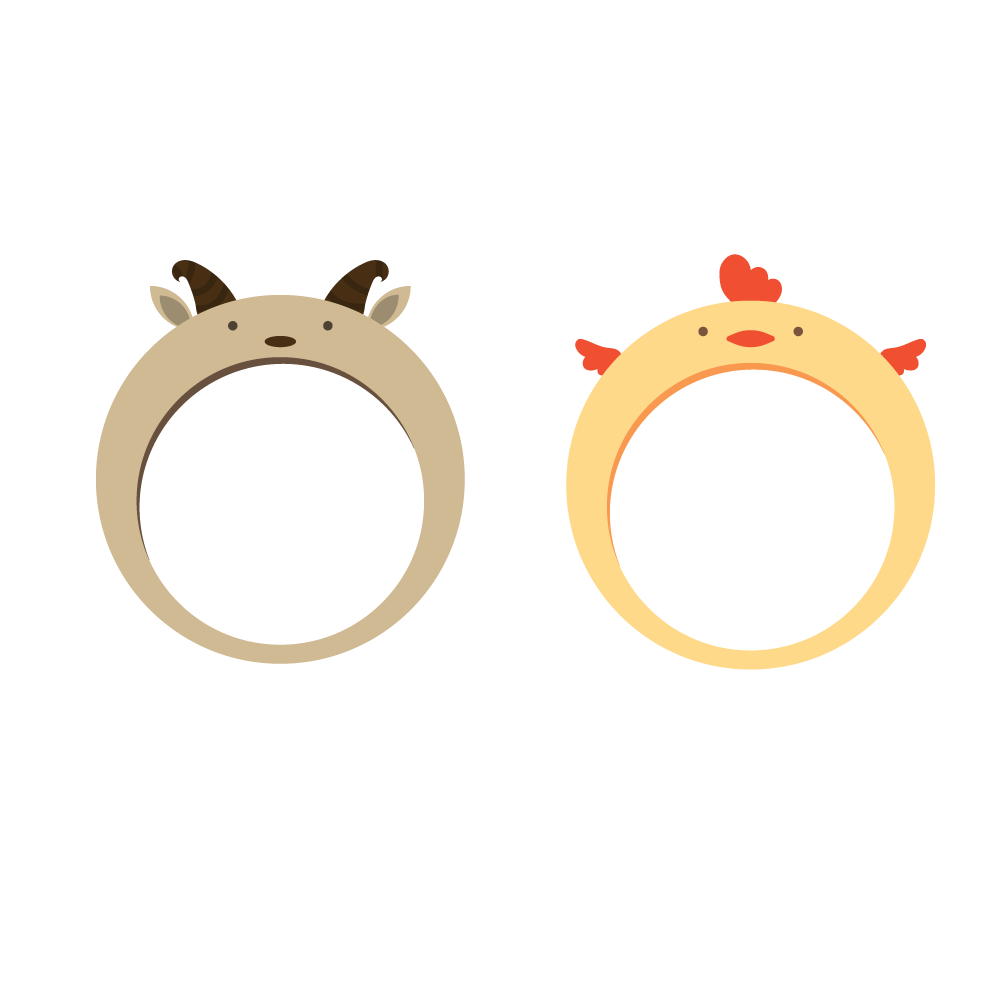 02
04
Đề bài
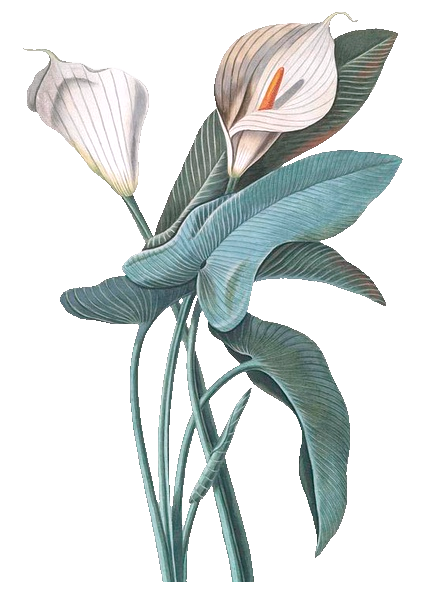 Kể chuyện về một cuộc du lịch hoặc cắm trại mà em được tham gia.
Gợi ý
1. Nhớ lại những lần bố mẹ cho đi du lịch hoặc những lần cùng cả lớp cắm trại. 
2. Kể chuyện
- Giới thiệu về cuộc du lịch, cắm trại: Ở đâu? Khi nào? Cùng với ai?
- Kể những chi tiết của cuộc du lịch, cắm trại đó. Qua lần du lịch, cắm trại đó, em phát hiện được những gì thú vị?
-  Nêu ấn tượng của em về lần du lịch, cắm trại đó.
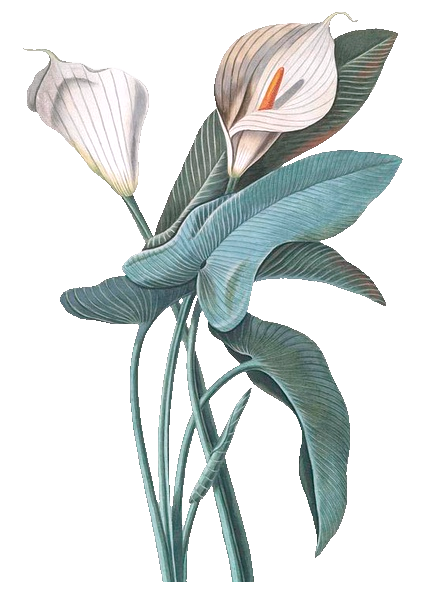 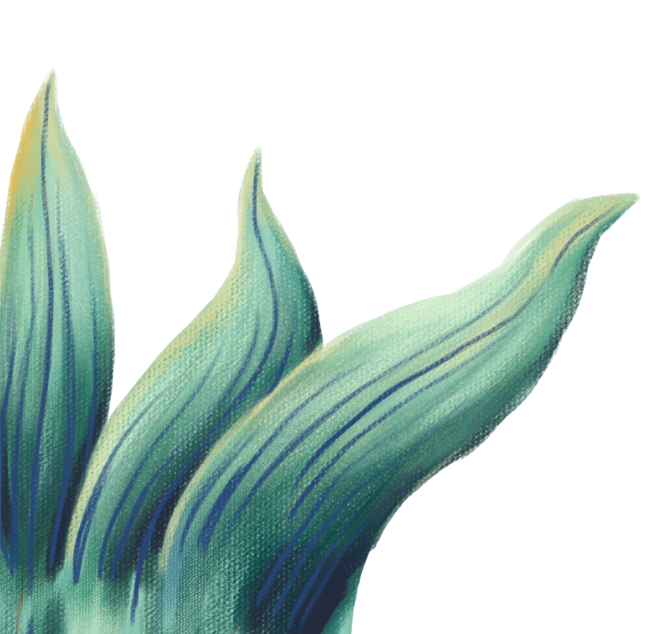 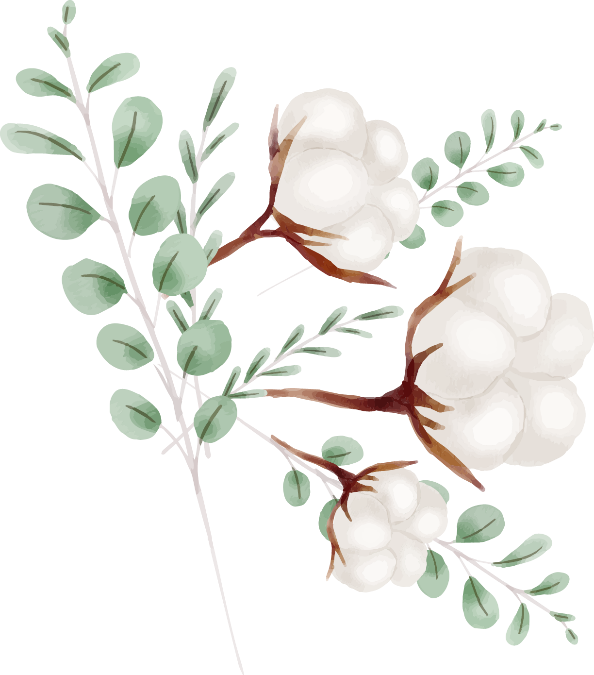 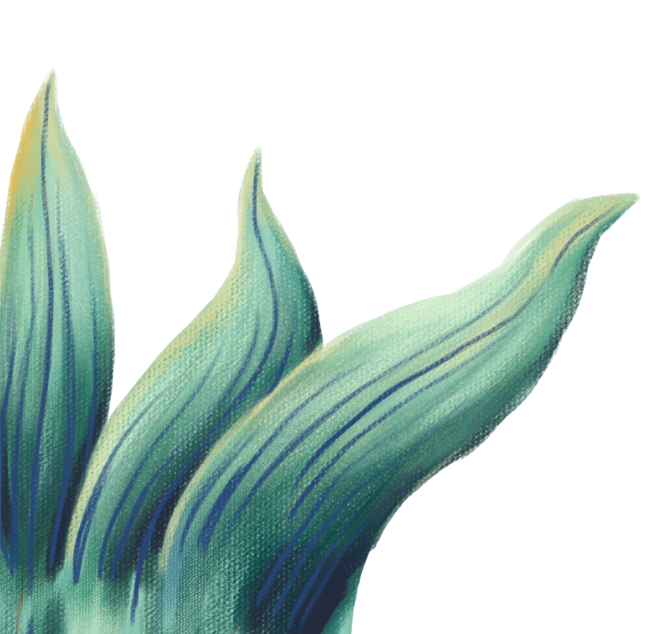 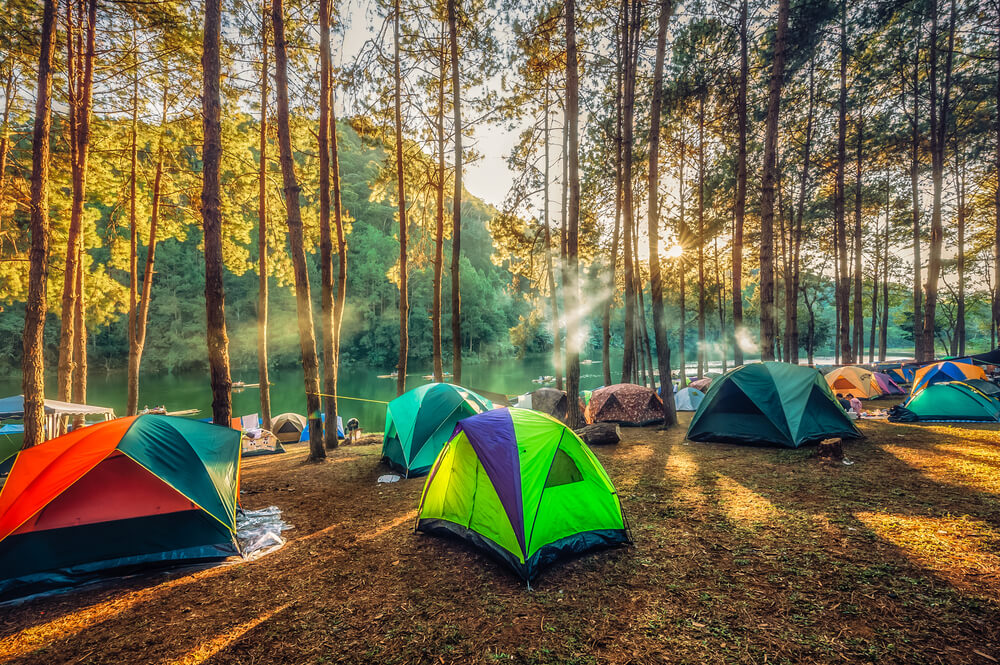 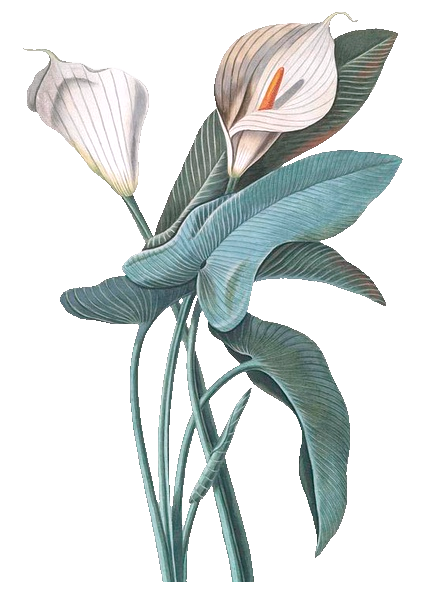 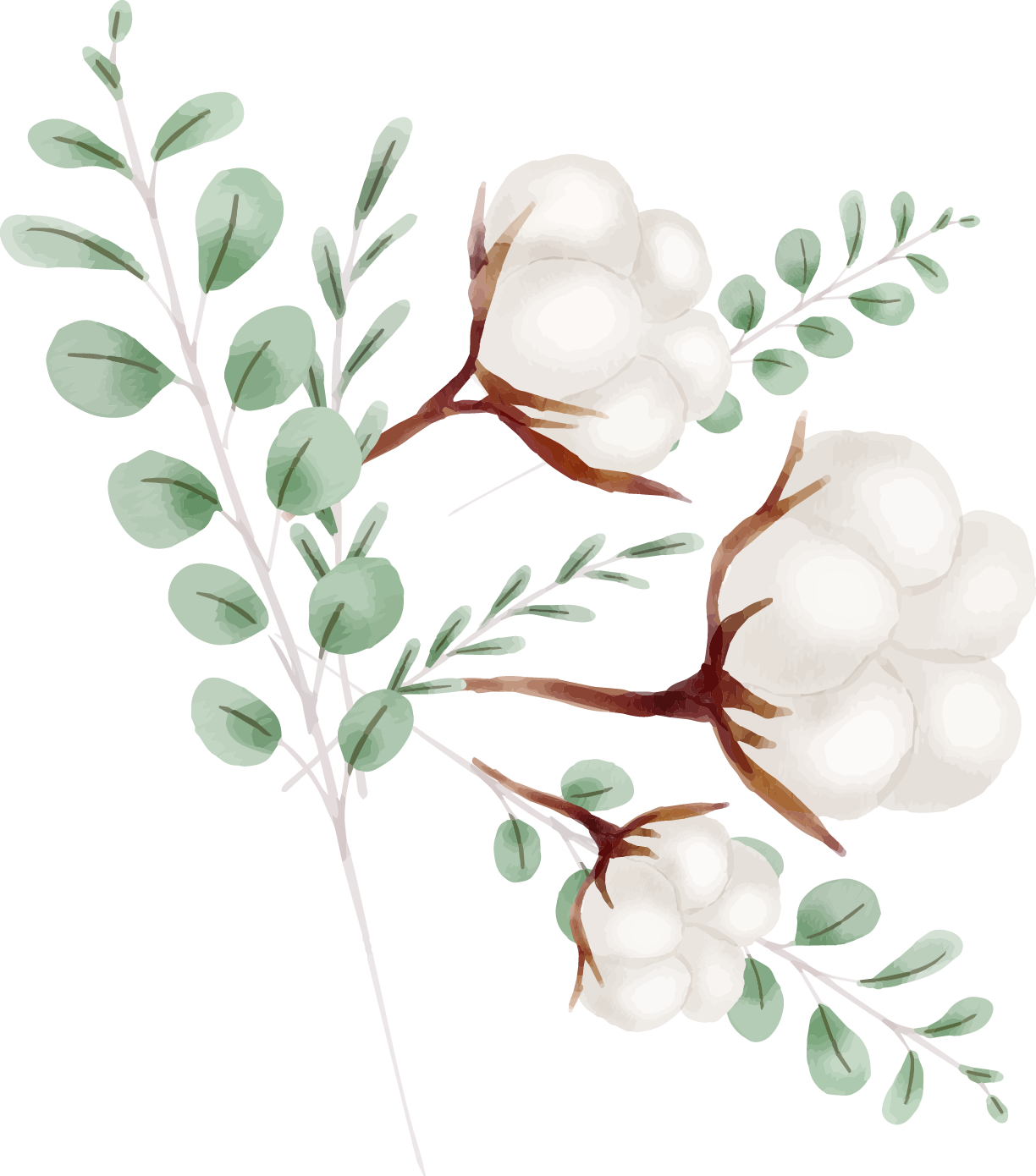 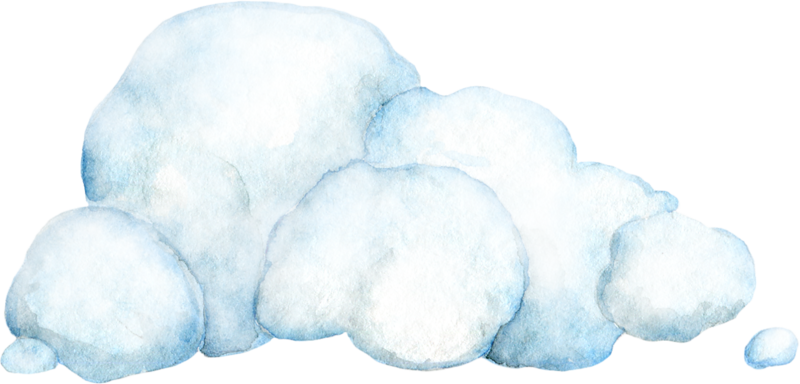 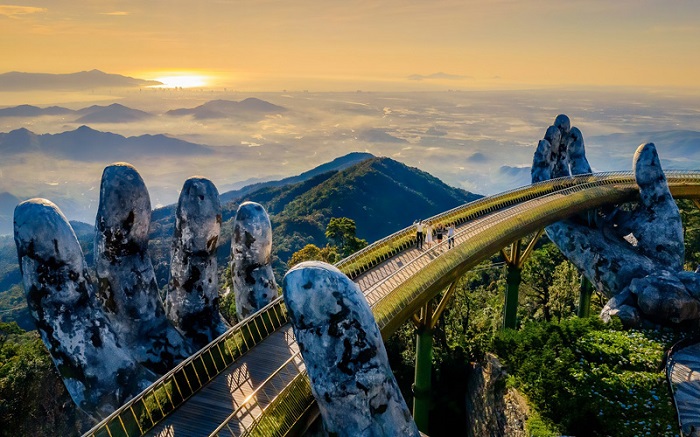 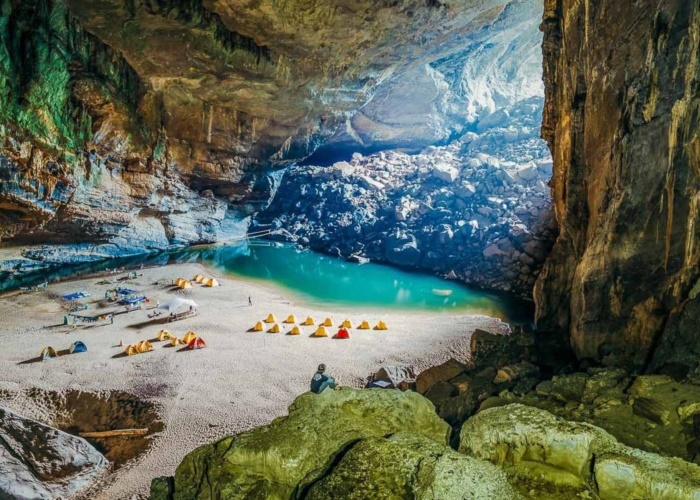 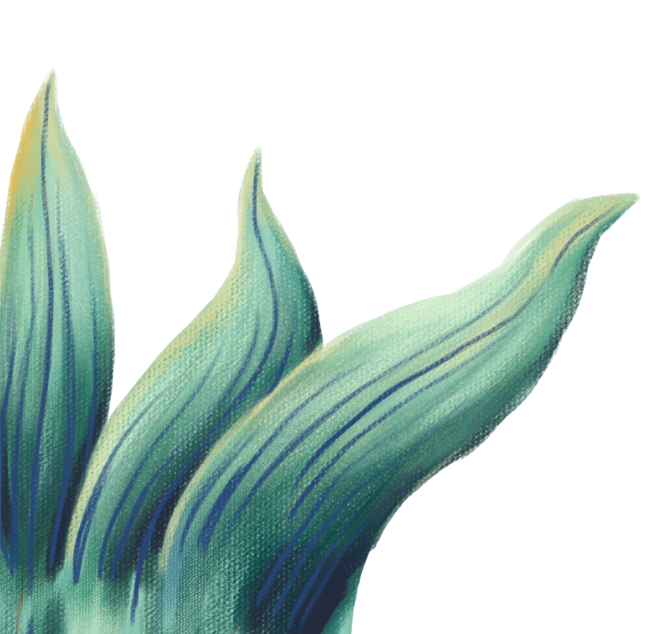 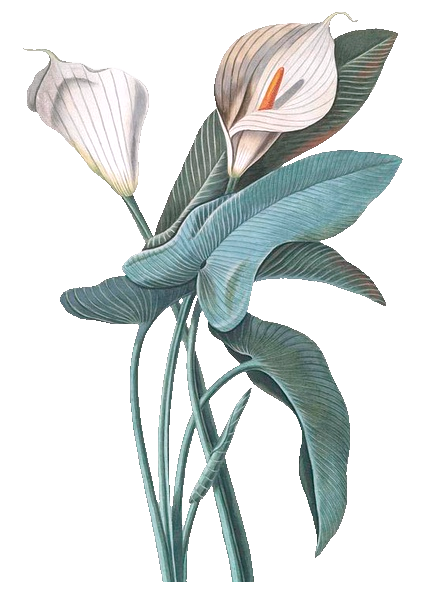 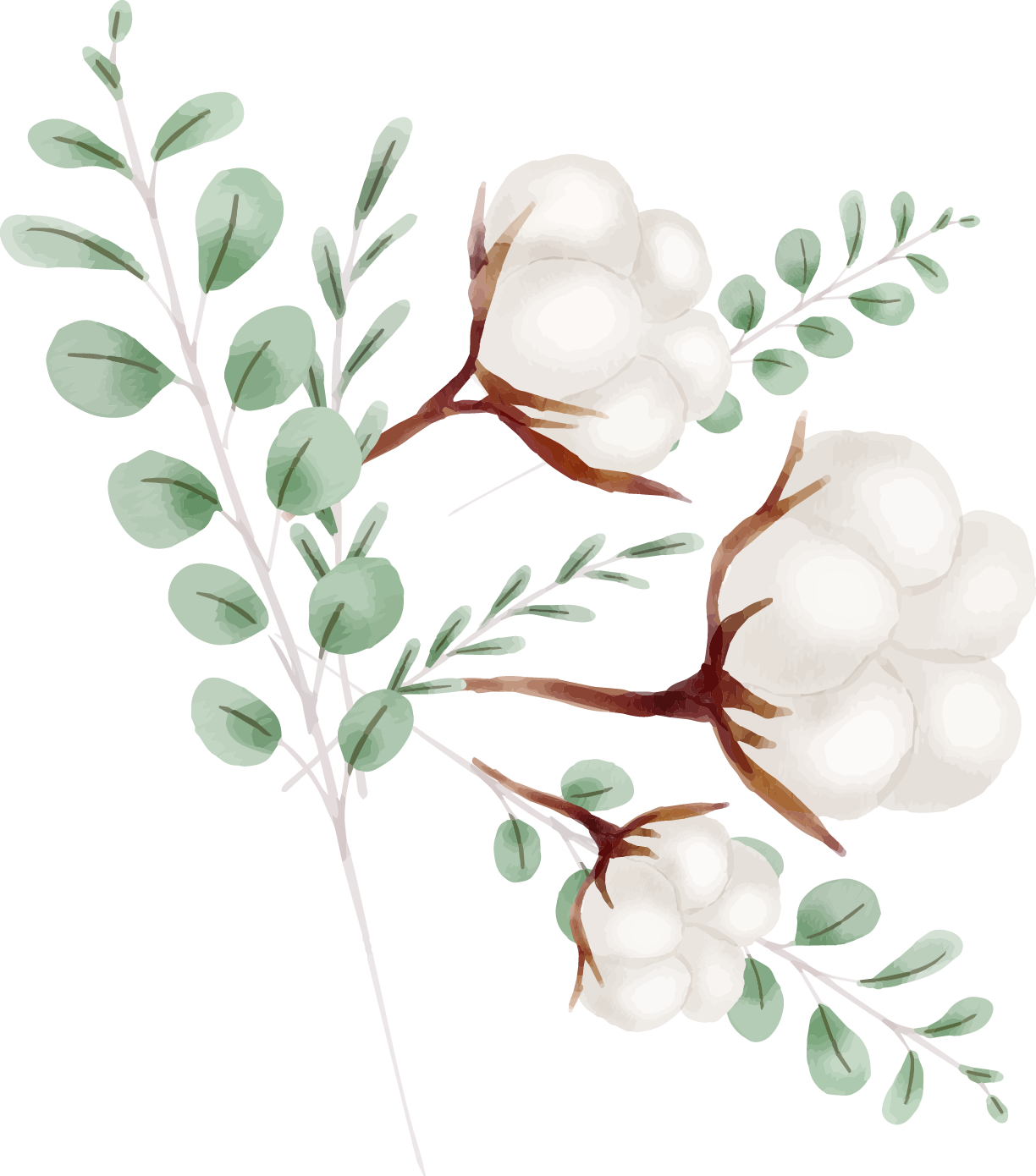 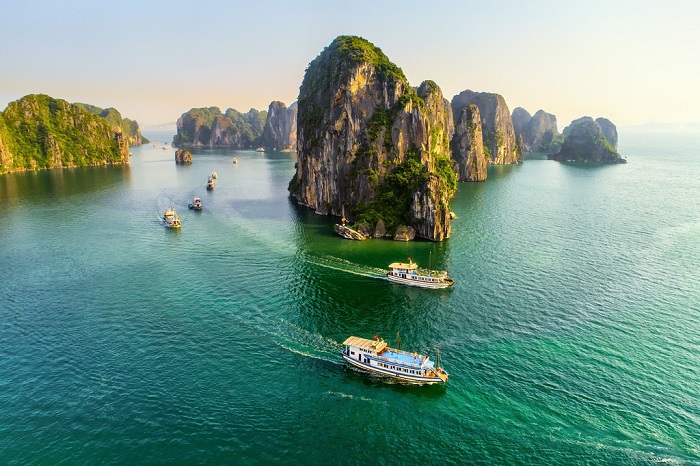 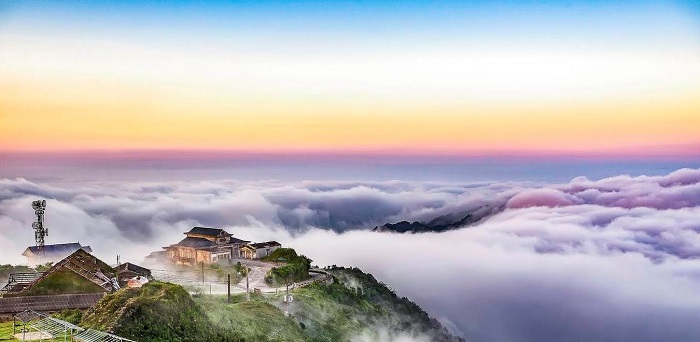 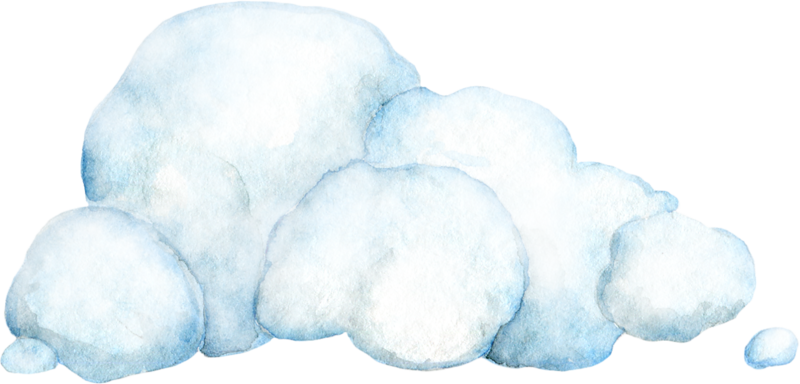 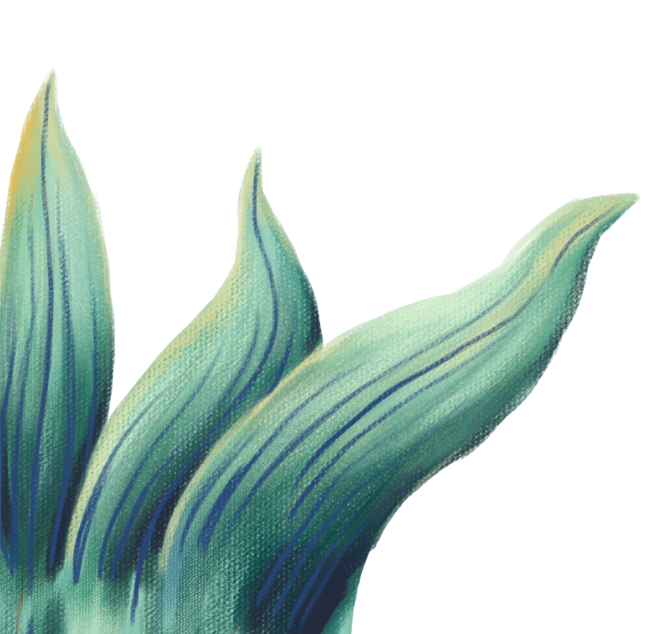 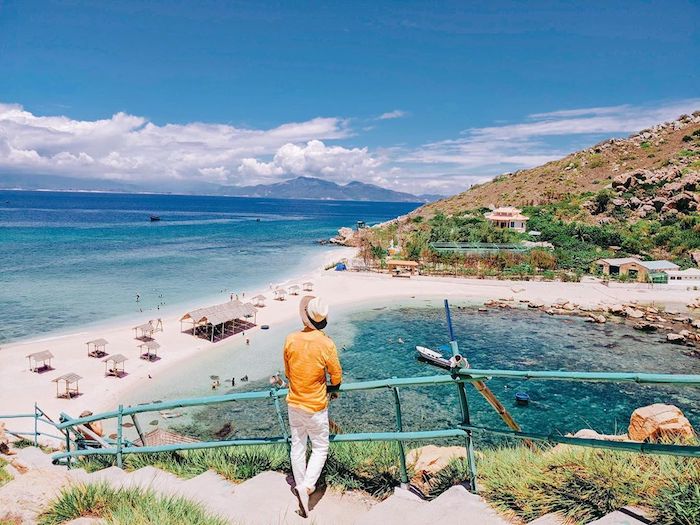 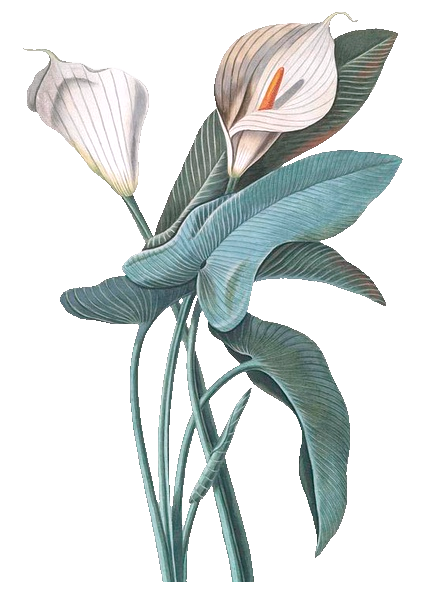 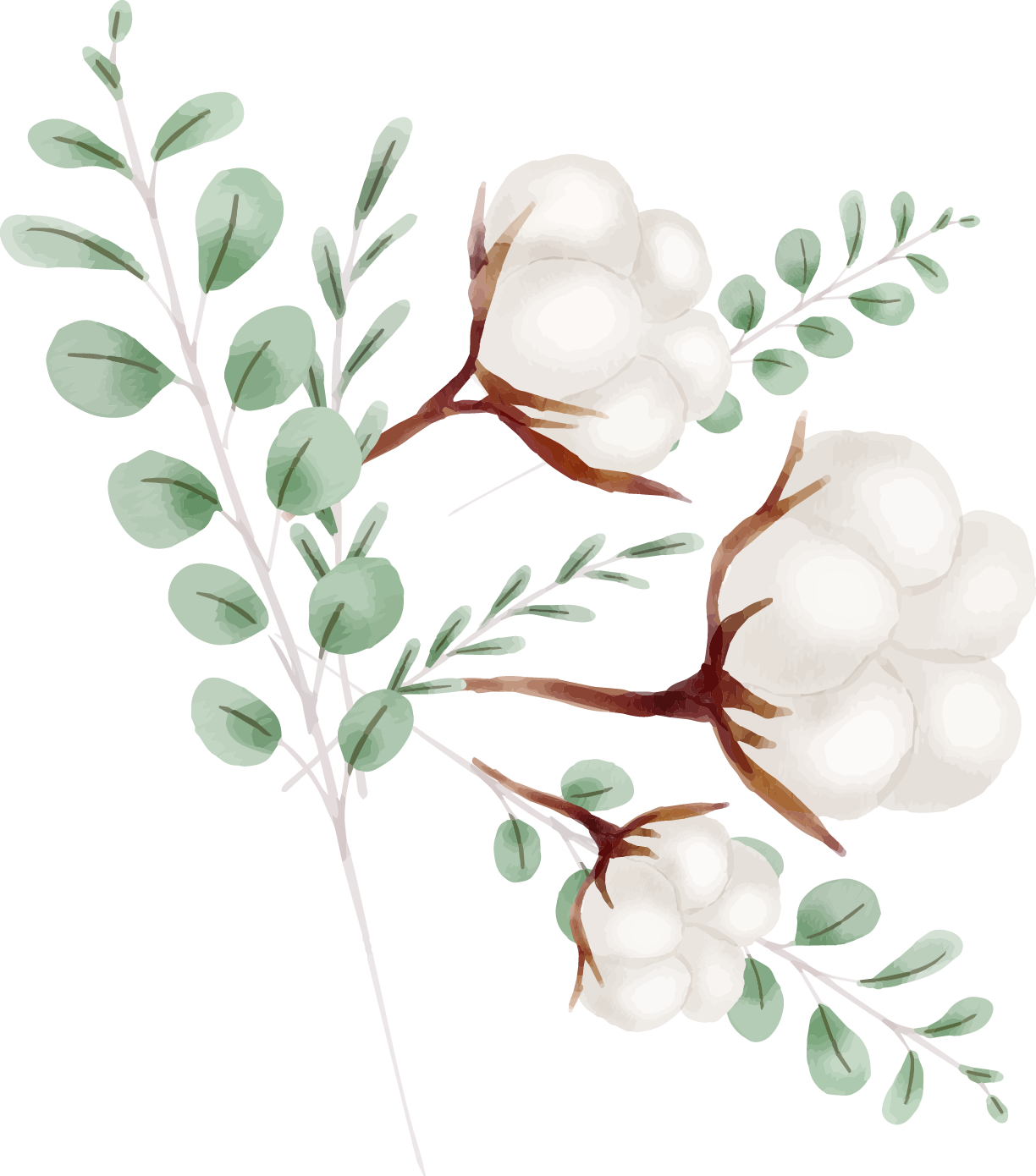 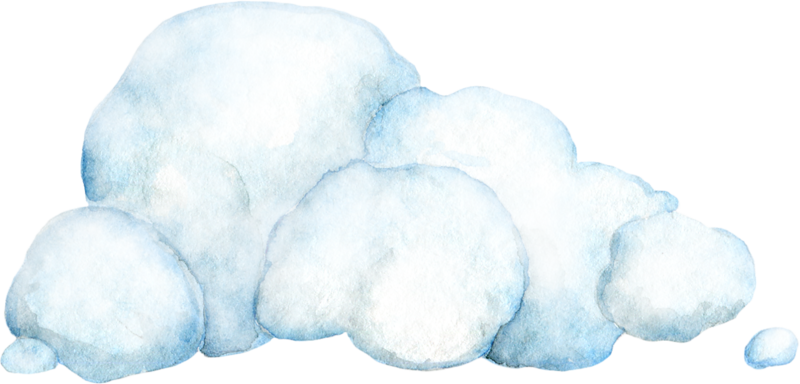 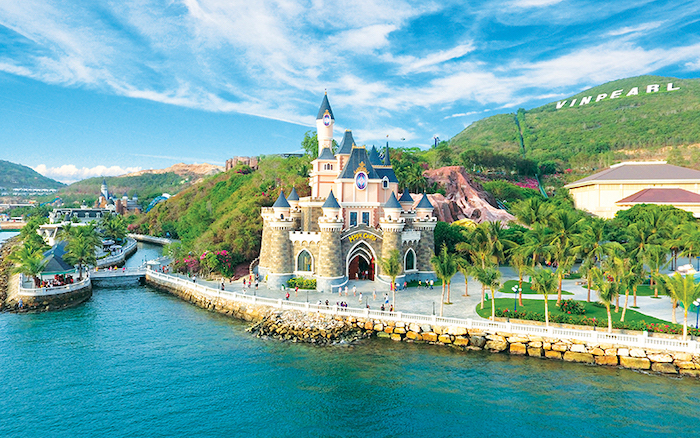 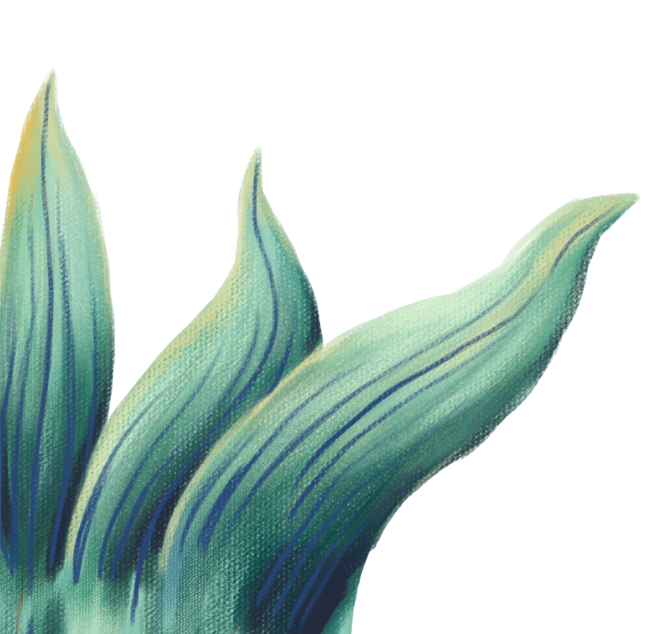 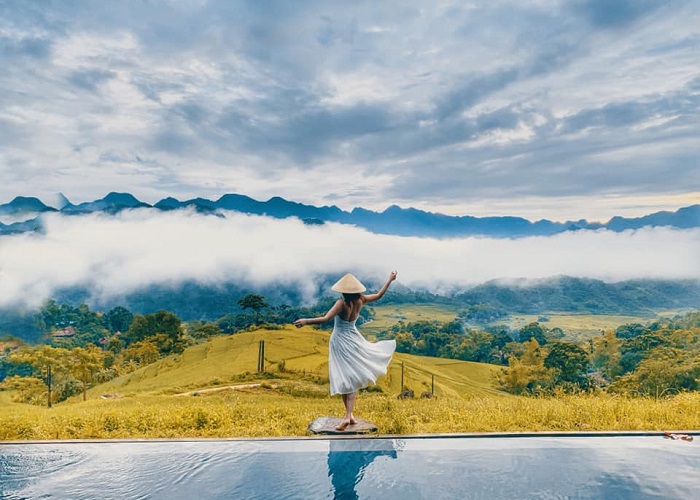 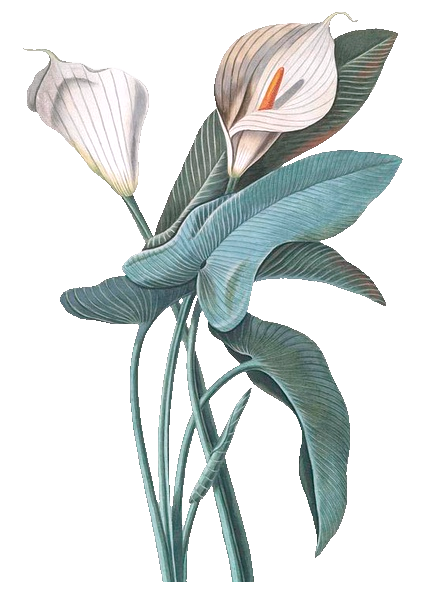 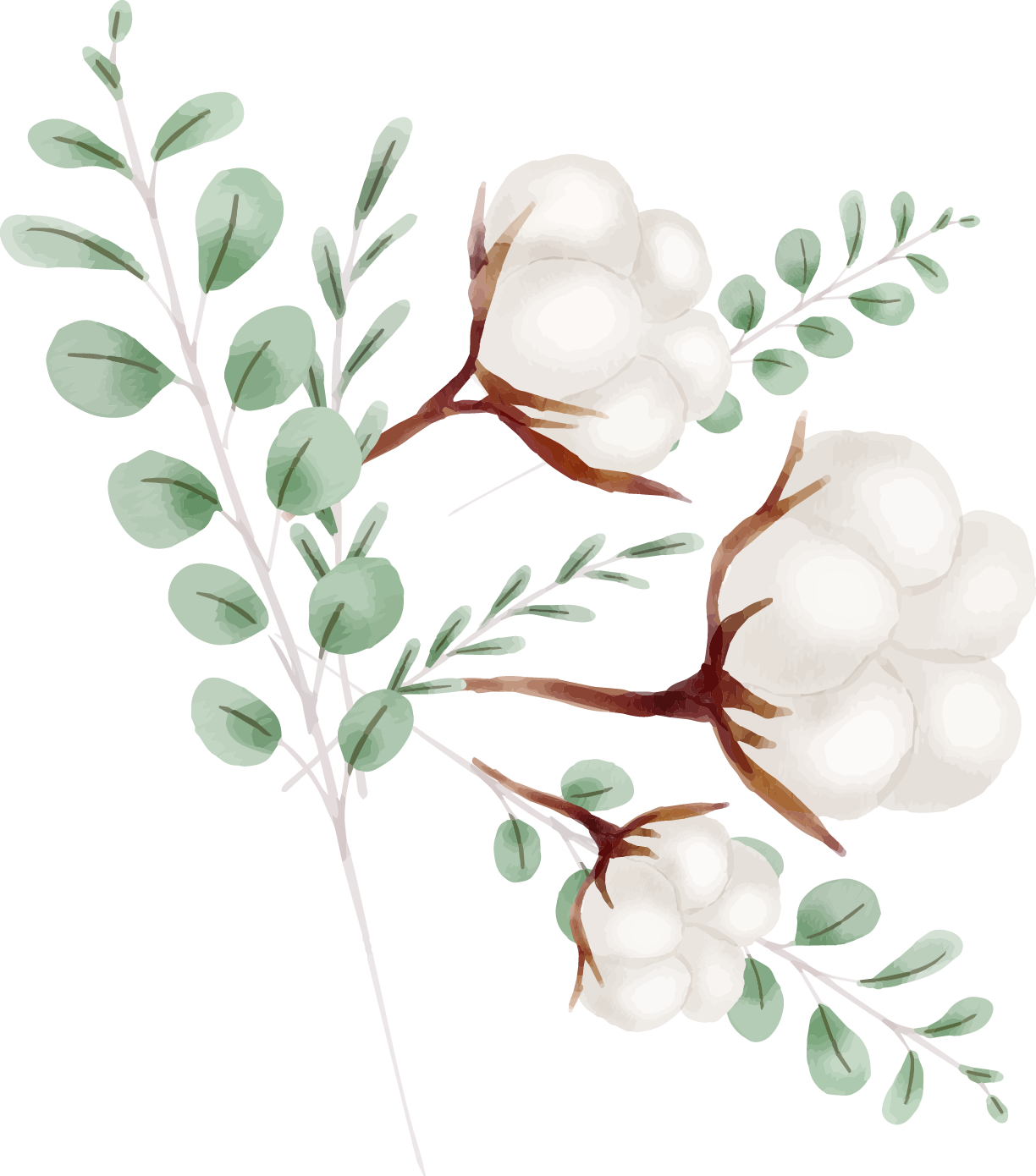 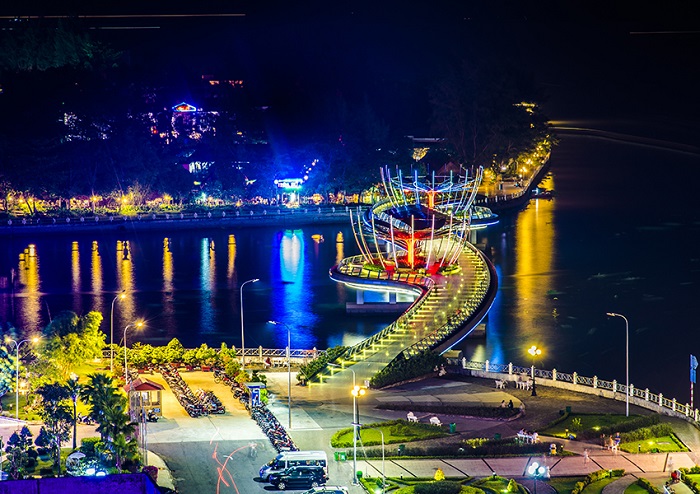 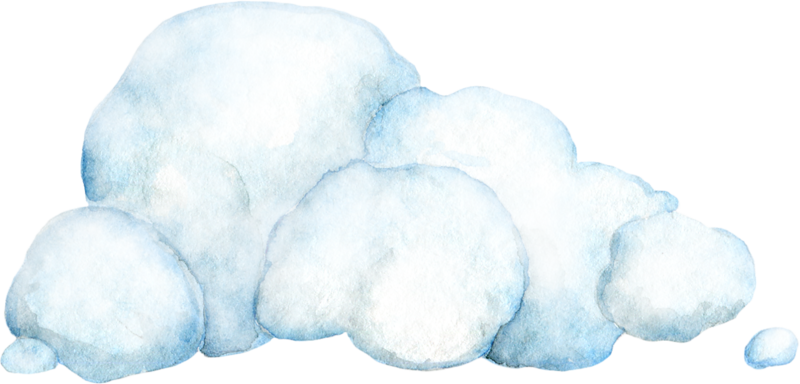 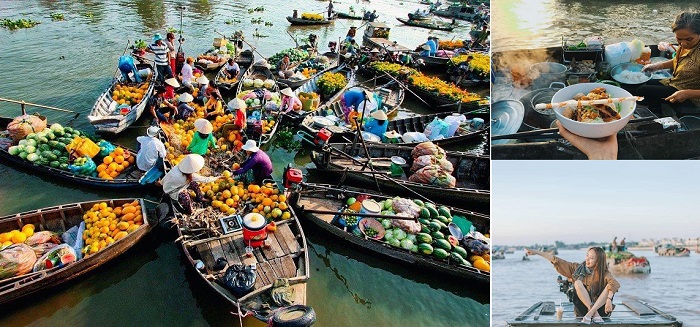 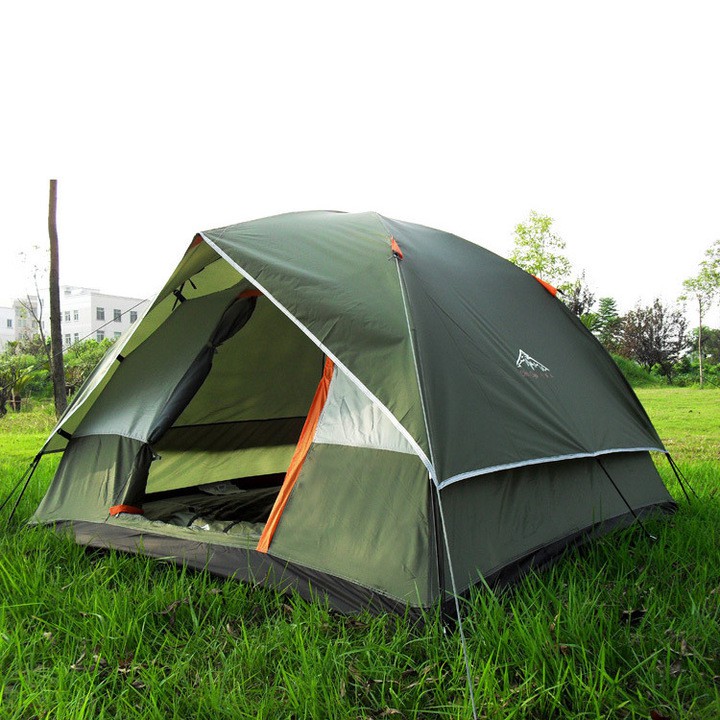 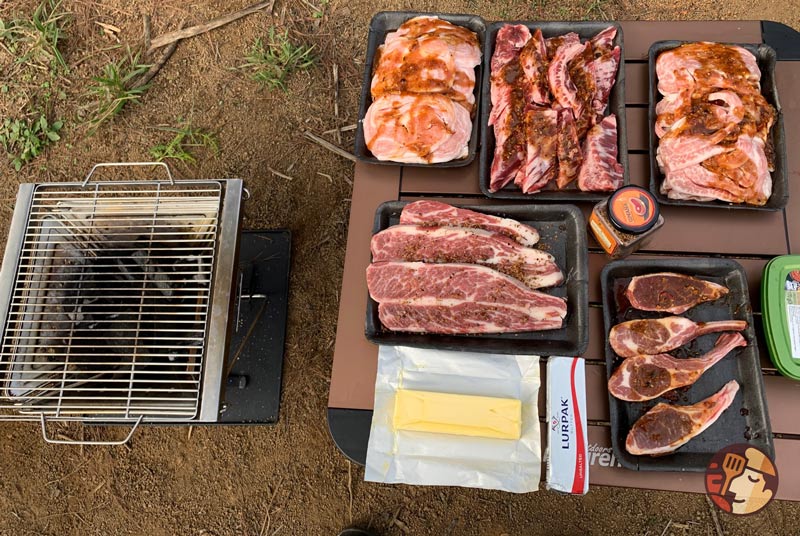 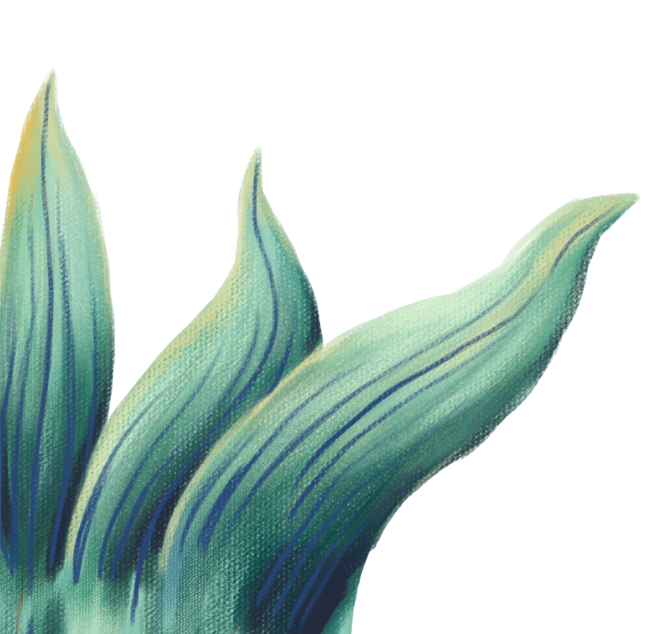 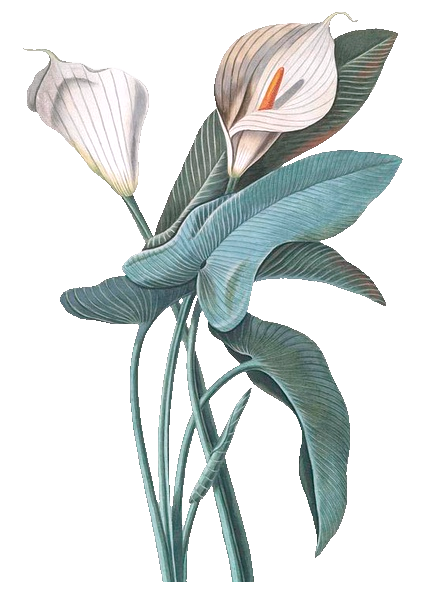 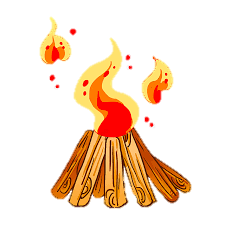 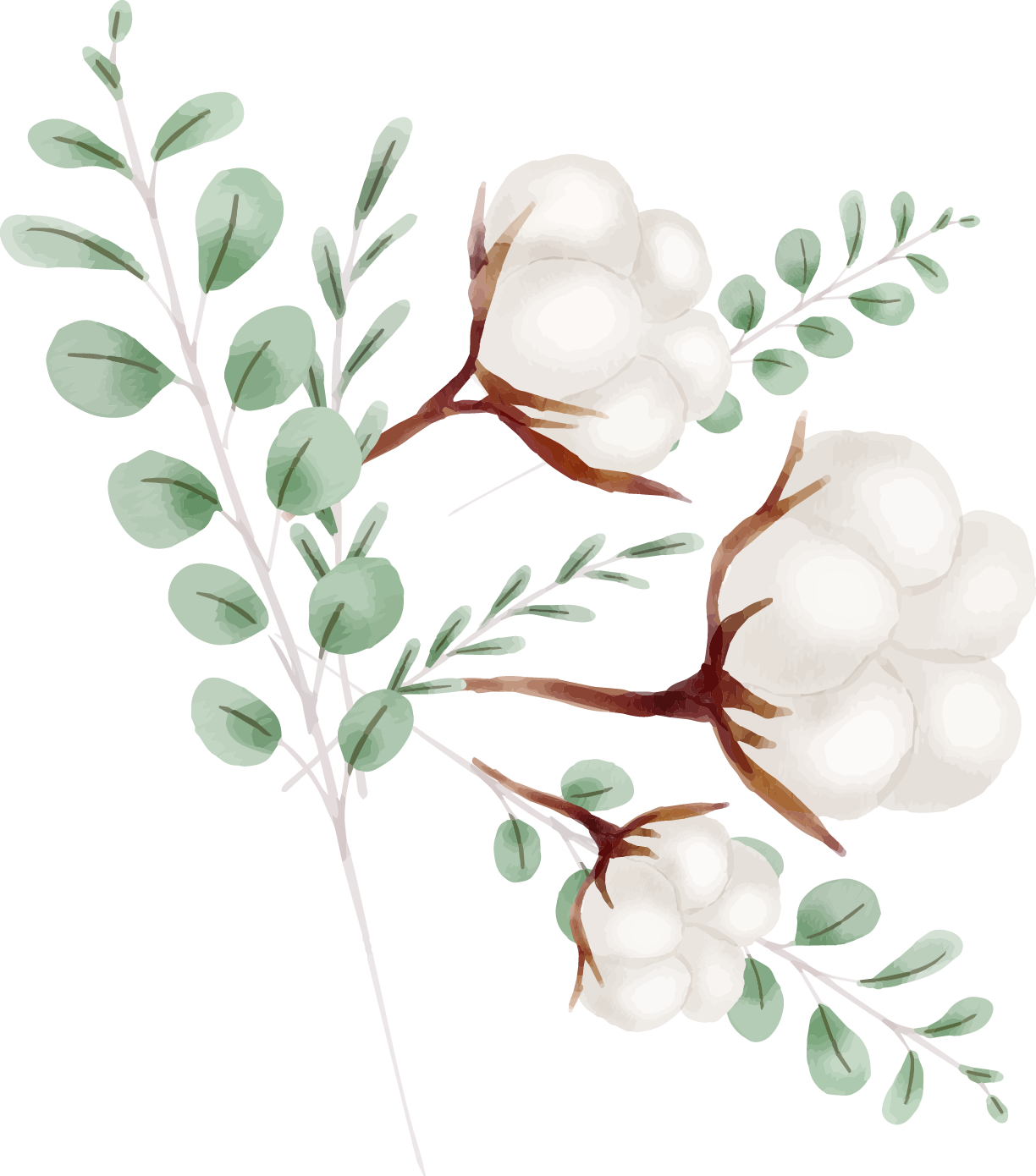 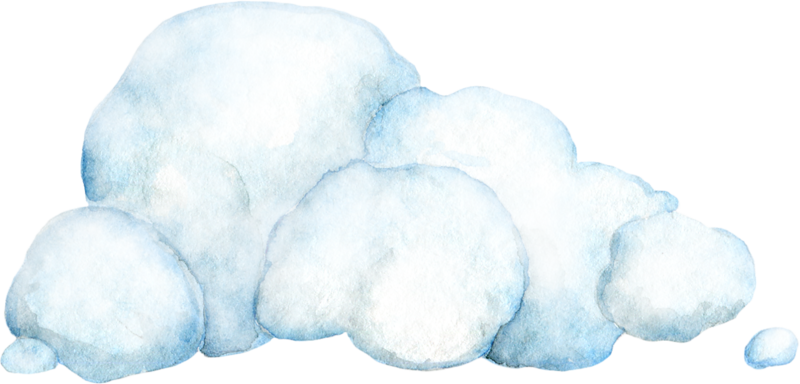 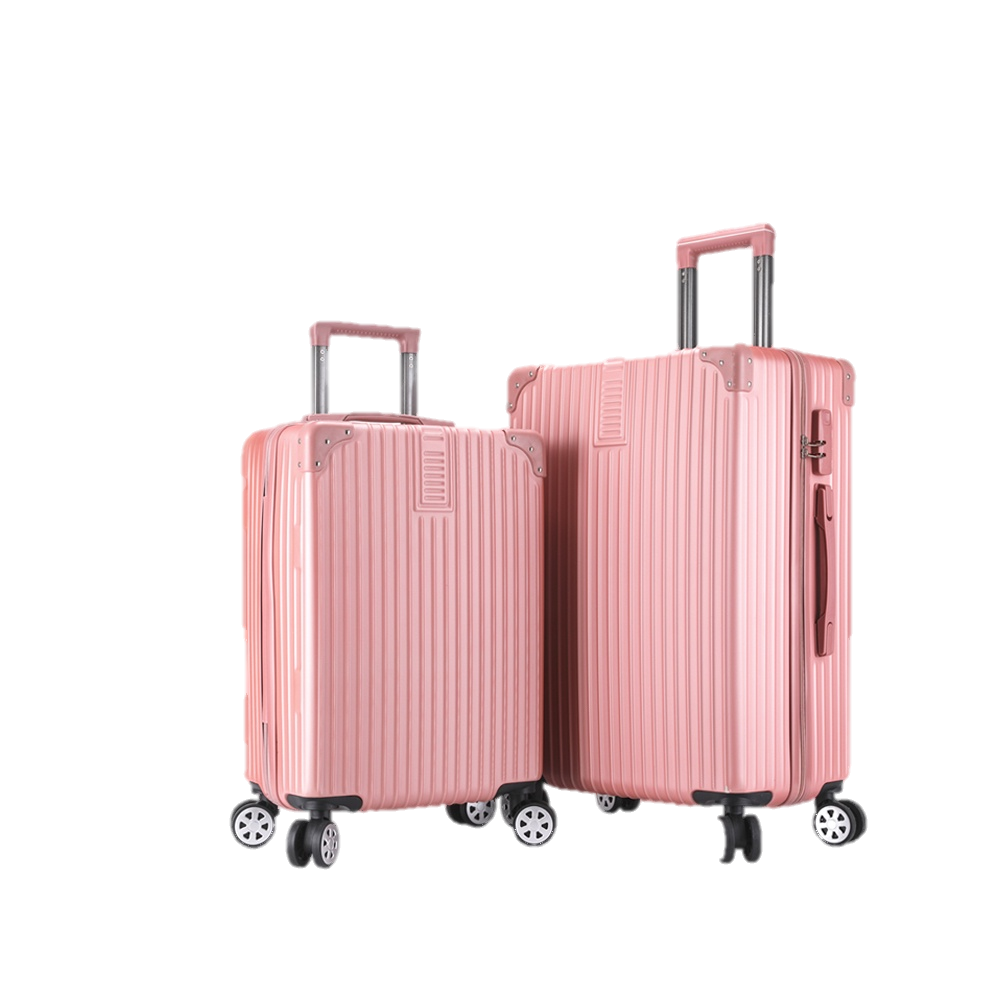 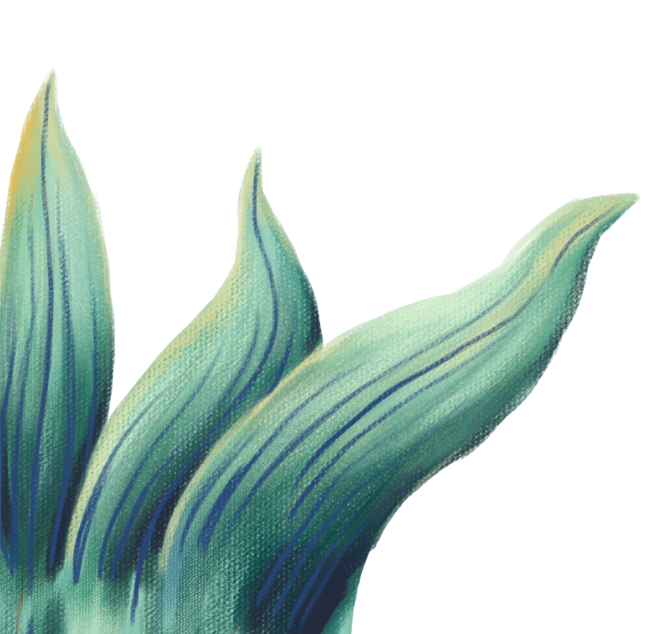 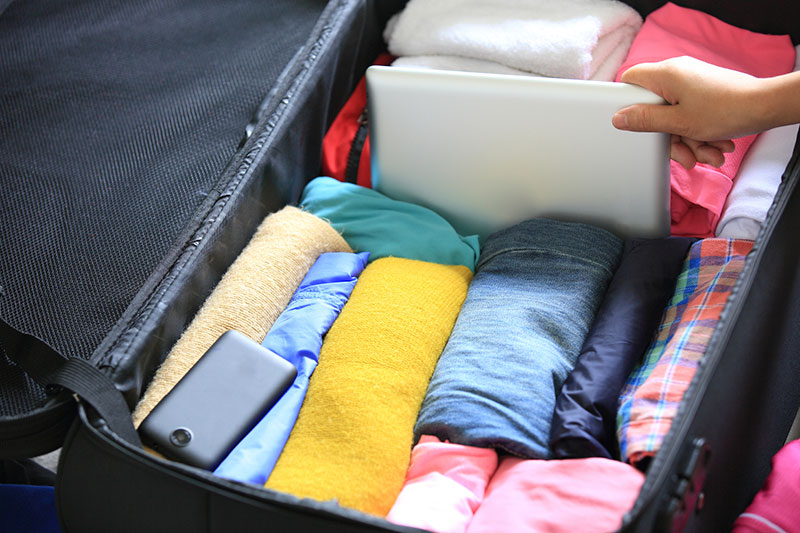 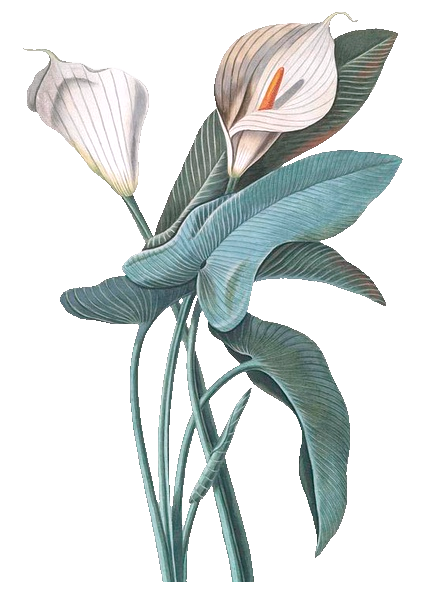 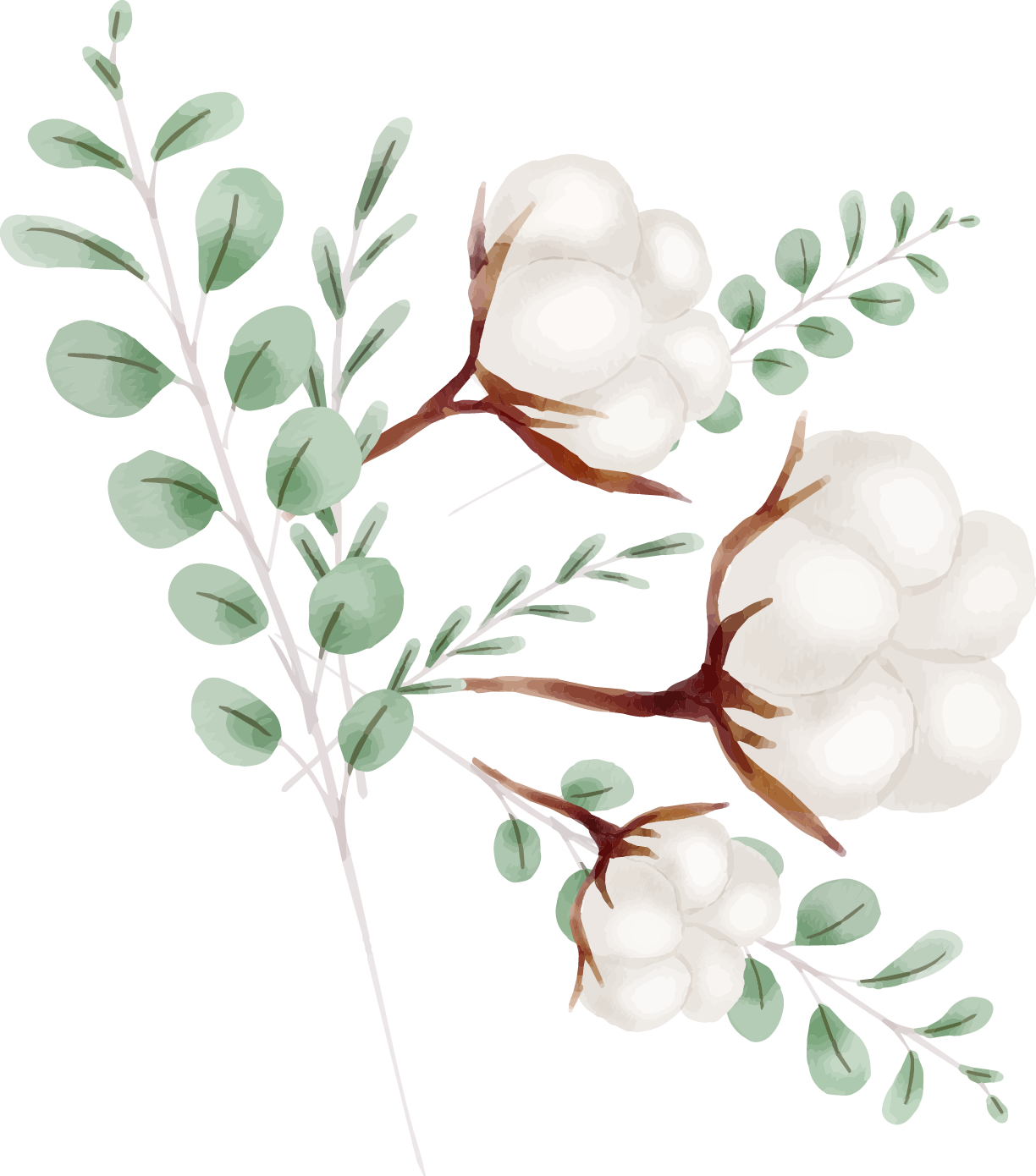 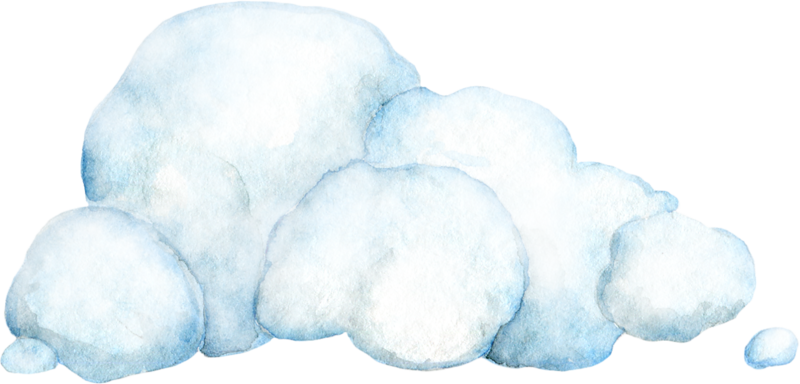 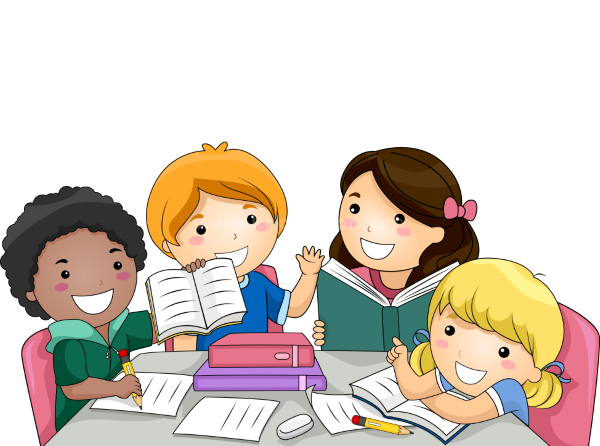 Kể cho nhau nghe
Thi kể trước lớp
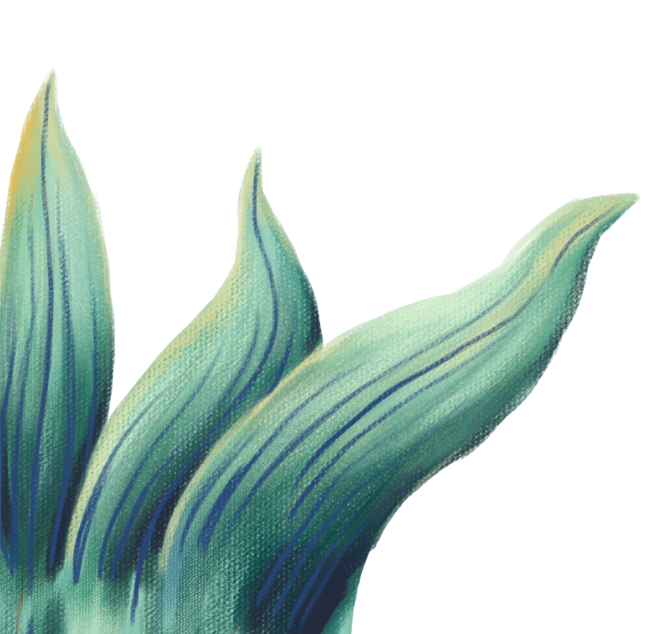 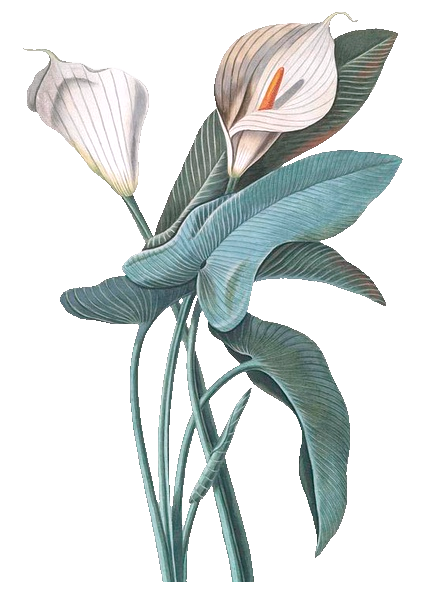 Tiêu chí đánh giá:
+ Nội dung câu chuyện
+ Giọng kể
+ Cử chỉ, điệu bộ
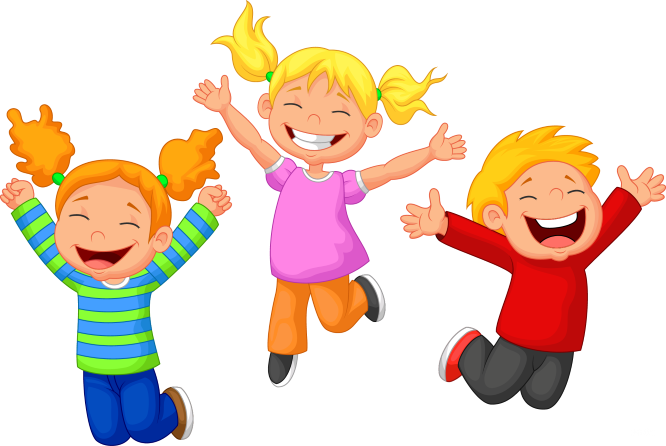 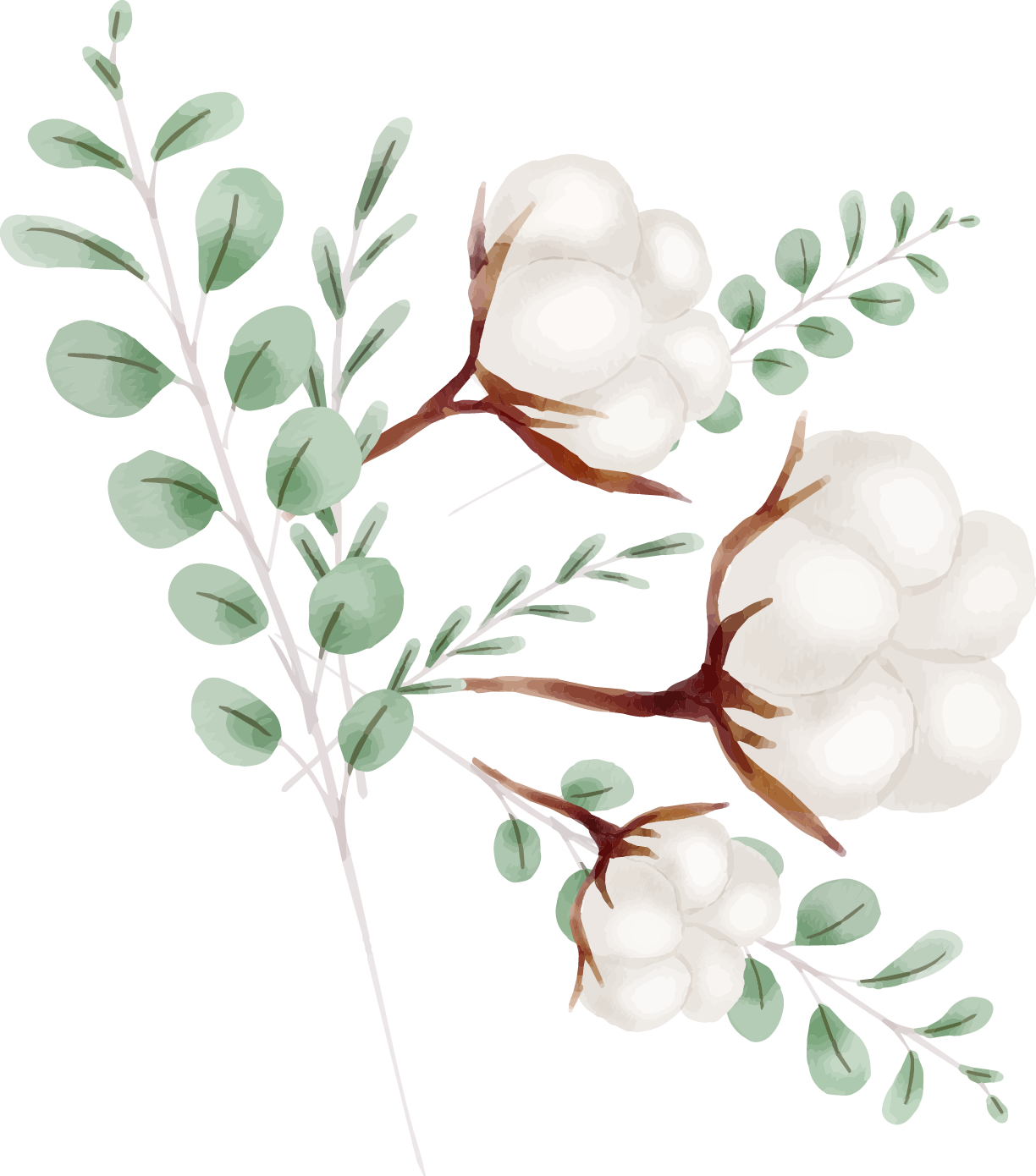 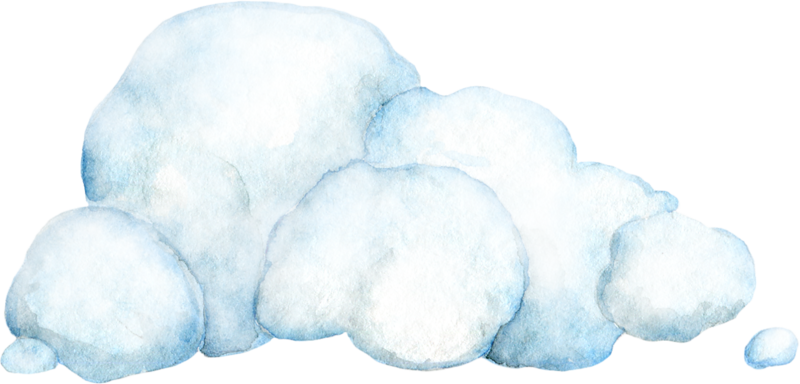 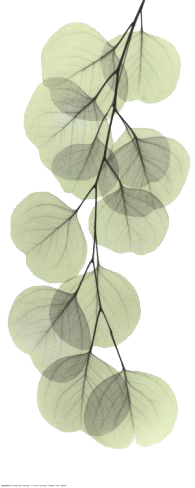 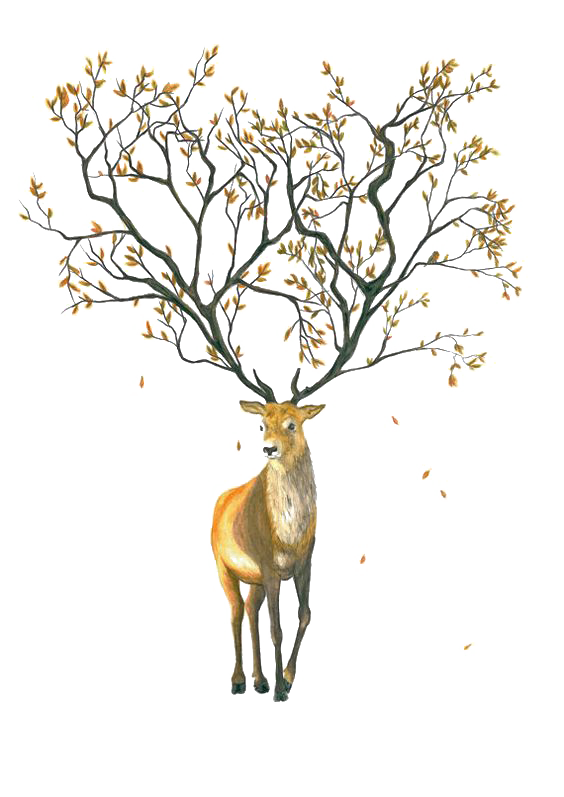 Chuẩn bị 
bài sau
Dặn 
dò
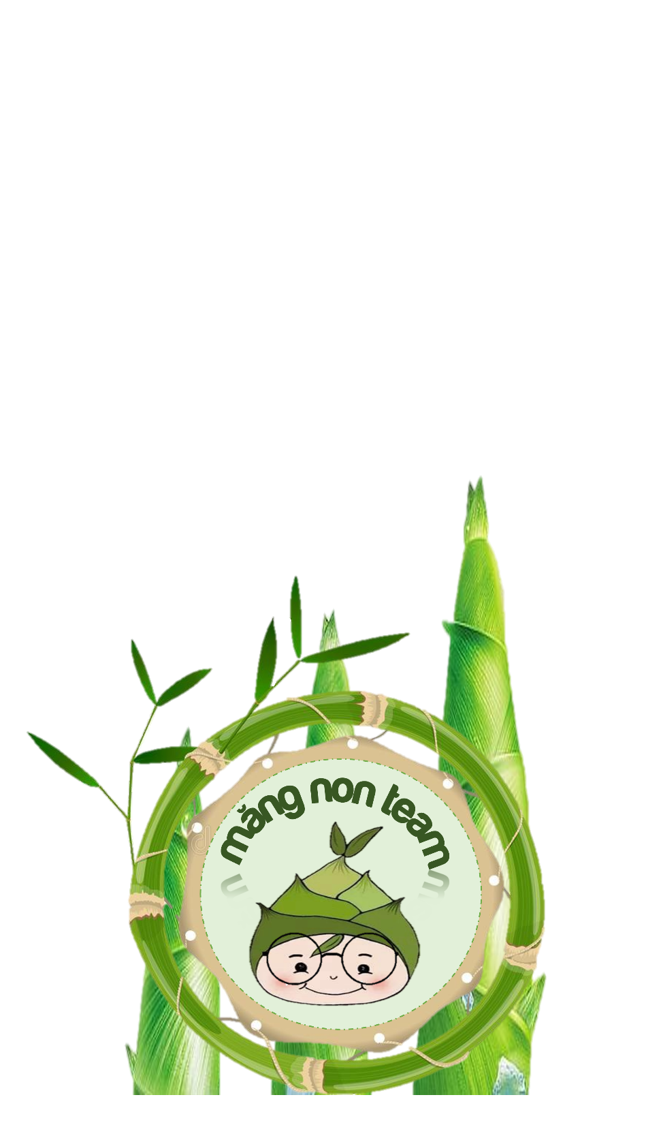 MĂNG NON – TÀI LIỆU TIỂU HỌC
CHUYÊN GIÁO ÁN ĐIỆN TỬ THEO TUẦN KHỐI 4 
BÀI THAO GIẢNG – ELEARNING
Nhóm chia sẻ tài liệu - Qùa tặng: Măng Non – Tài liệu Tiểu học
Page: Măng Non – Tài liệu Tiểu học 
SĐT ZALO : 0382348780 - 0984848929
Những quà tặng tiếp theo sẽ được MĂNG NON cập nhật tại nhóm Măng Non – Tài liệu Tiểu học sau:https://www.facebook.com/groups/629898828017053Mời thầy cô tham gia nhóm để chủ động cập nhật bài giảng điện tử lớp 4 và quà tặng hằng tuần mới nhất nhé!